Peninsula Anatomy Lectures
Session 2 – Oesophageal anatomy & pathology (Part 1)
John Pascoe 
F2 Derriford Hospital
What this course adds
Anatomy for exams and for pushy surgical blocks 

Clinical situations 

Practice AMK questions 

We need your feedback
Dull facts
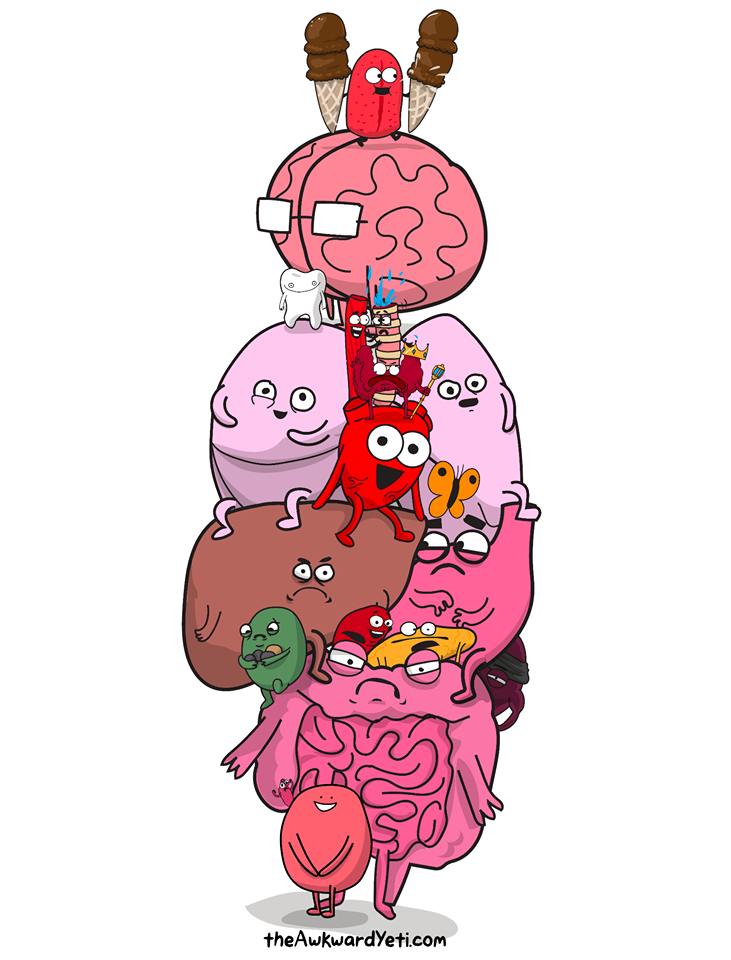 Learning anatomy is not easy

Repetition is key

Mnemonics help

Use in clinical situations
Big Picture
Session 1: Abdominal Wall & Hernias
Session 2: Oesophagus
Session 3: Stomach & duodenum 
Session 4: Hepatic/Pancreatic/Biliary 
Session 5: Large Bowel, Rectum & Anus
Session 6: The neck
Session 7: The upper limb
Session 9: The lower limb
Session 10: The Brain & Spinal Cord* 
Session 11: Cardio-respiratory
Todays Learning Objectives
Anatomy & function of the oesophagus relating to pathology

+ lots of pictures & AMK questions
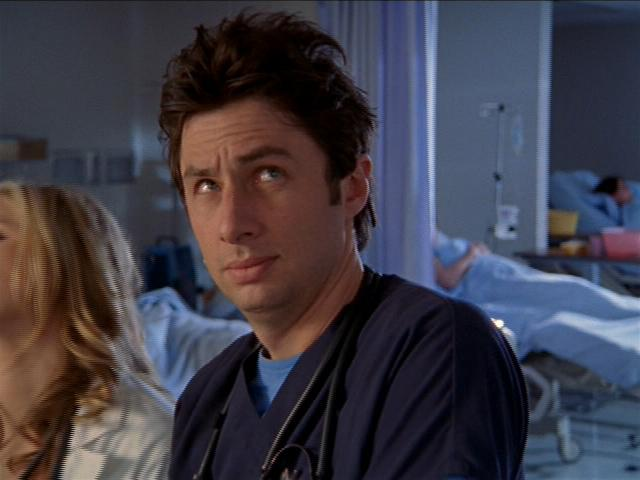 Oesophagus
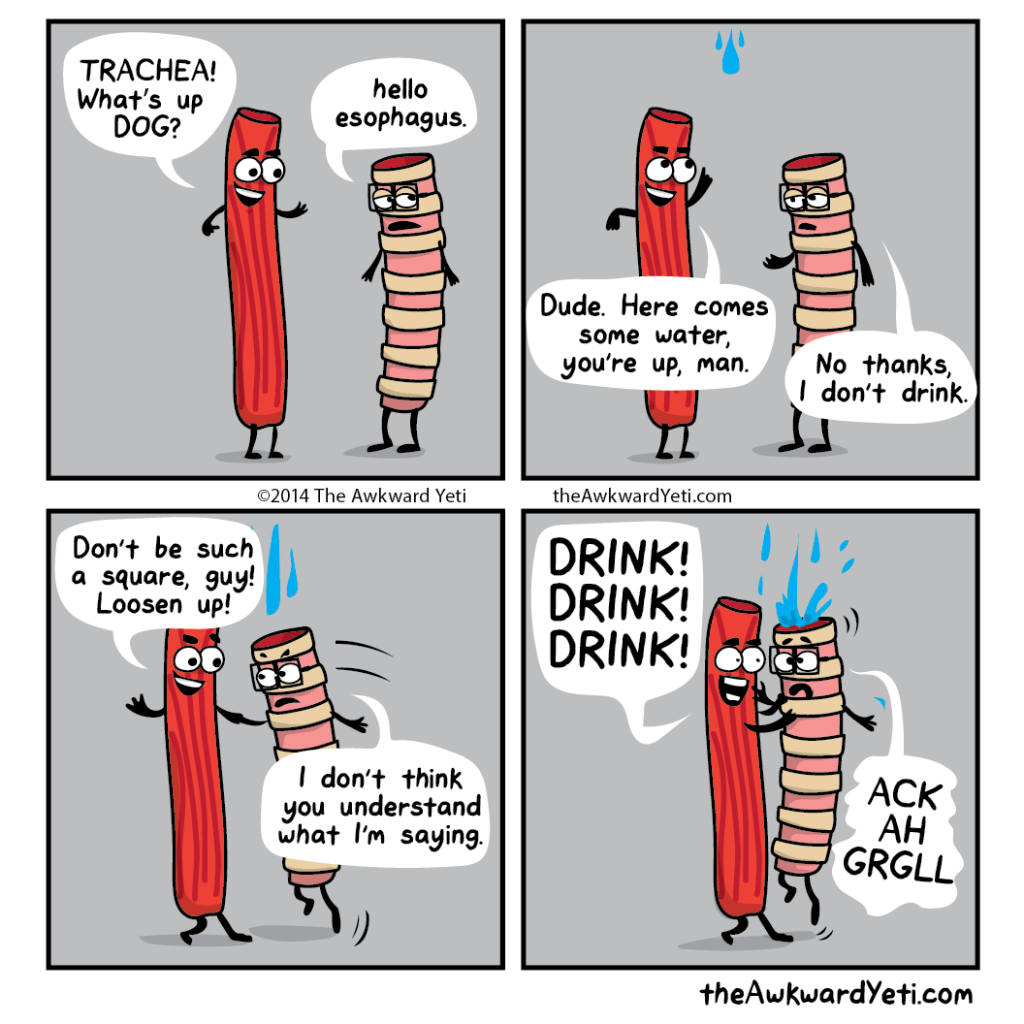 25 cm long 
Divided into thirds
Upper (cervical)
Middle (thoracic)
Lower (thoracic & abdomen) 
Surgical approaches differ for different pathologies
Oesophagus – Arterial supply
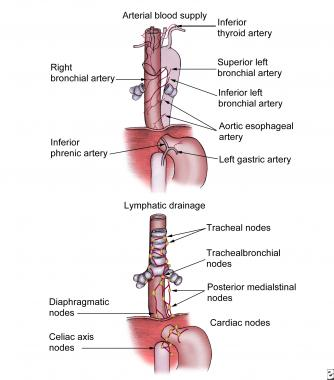 Upper
Inferior thyroid artery  

Middle 
Oesophageal branches from aorta & bronchial arteries 

Lower 
Branches from left gastric & left inferior phrenic arteries
Oesophagus – Venous drainage
Upper
Inferior thyroid, vertebral & brachiocephalic vein 
Middle 
Azygos & hemi-azygos veins 

Lower 
L gastric vein draining into the portal system
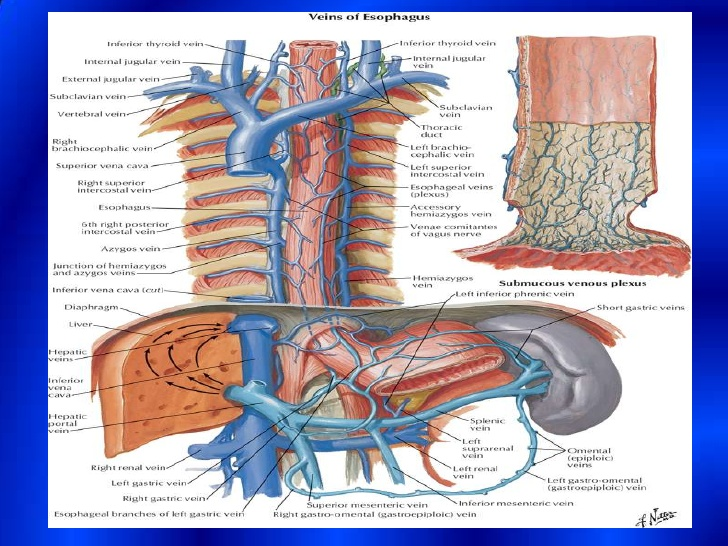 Oesophagus – Lymphatic supply
Upper
Deep cervical
Middle 
Posterior mediastinal & tracheobronchial nodes
Lower 
L gastric & celiac nodes
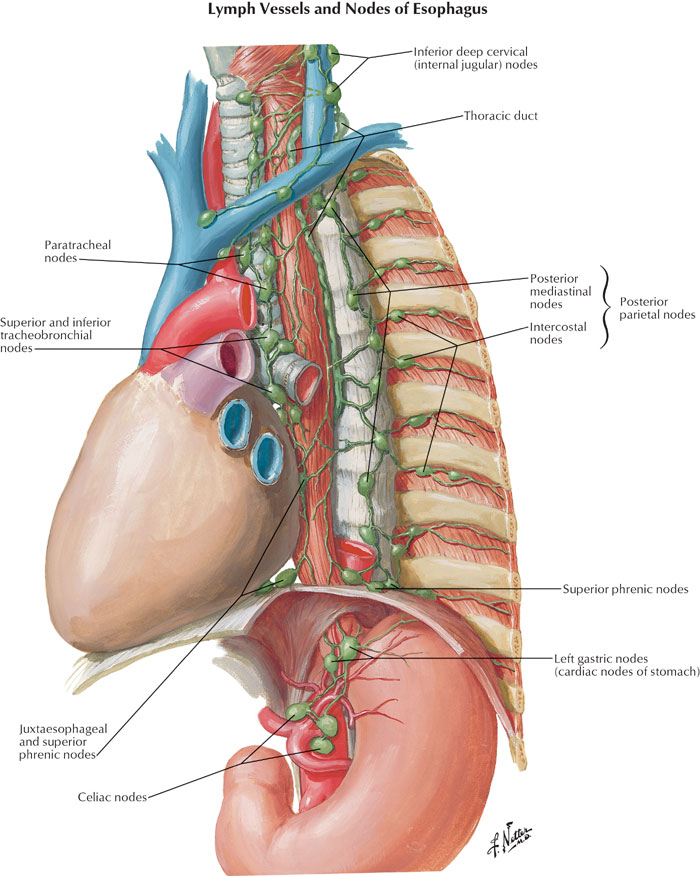 Oesophageal musculature
Mucosa - three subgoup layers: inner epithelial layer, a loose connective tissue layer (lamina propria), and a thin smooth muscle layer (muscularis mucosa).
Submucosa- connective tissue layer 
The muscularis is made of an inner circular muscle zone and an outer longitudinal muscle zone. 
The adventia, contains the supporting nerves and vessels
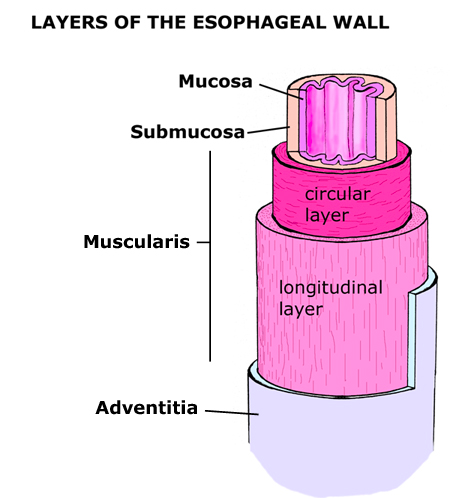 Surgical approach
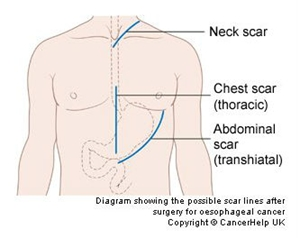 Swallowing physiology
Three phases - Initially voluntary then reflex 
Oral 
Bolus of food passes back. Hits pharynx and activates reflexes. 
Pharyngeal (<1 second) 
Soft palate pulled up. Vocal cords pushed together. UOS relax. Superior constrictor muscle contracts. Peristaltic wave initiated.  
Oesophageal 
UOS constricts. Autonomic peristalsis. Passes through LOS.
https://www.youtube.com/watch?v=YQm5RCz9Pxc
Lower Oesophageal Sphincter
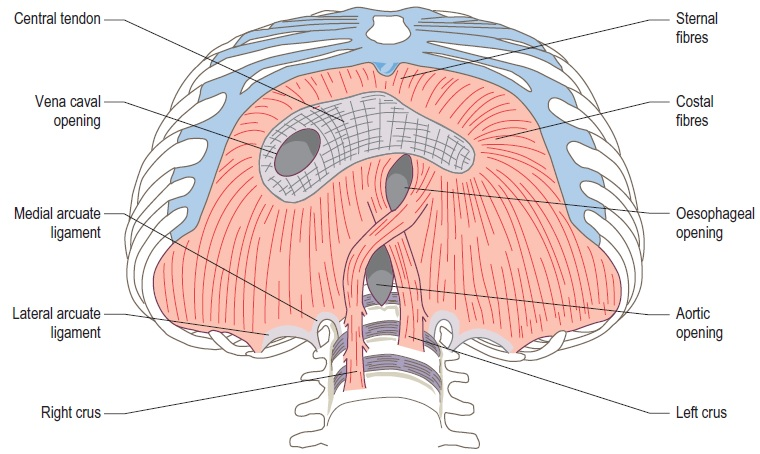 A multitude of anatomical & physiological factors that allow food to pass from Oesophagus to stomach:
A zone of circular smooth muscle at the distal oesophagus 
The right diaphragmatic crus 
The angle of his 
Intraluminal mucosal flap
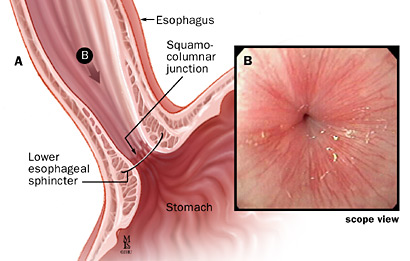 Recap….That was a lot